自我介紹
全正明
暨南國際大學
    社會工作與政策學系學分班
中臺科技大學
   老人照顧學系畢業
擔任 世界展望會社工員
如何做孩子的領路人
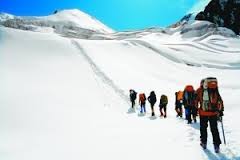 何謂領路人
布農語稱 lansanan
被尊重
崇高
威嚴
聲望
做孩子的領路人：好父母七件守則
守則一、好父母與好孩子共  
同成長

1-為人父母，你準備好了嗎
2、一噸言教不如一兩身教
做孩子的領路人：守則一好父母與好孩子共同成長
3、不要忽略兒童的“心裡貧窮”

4、孩子的心理-父母形象的折射
做孩子的領路人：守則一好父母與好孩子共同成長
5、教育孩子從“心”開始

6、給孩子一個完整的家

7、和孩子一起成長
Q~A
你準備好了嗎？
Q1：嚴重酗酒的家人又喜愛賭博的習慣，家人如何的幫助？
Q2：身為父母如何扮演好的領路人？
Q3：針對好動、喜歡衝突或不聽話的小孩如何關心輔導？
Q4：列出兒童、青少年不想回家的原因？
守則二繞開擋在孩子成長路上的絆腳石
1、父母的心酸，孩子不能走

2、告訴孩子感恩的意義-給孩子的存摺多加幾個0
守則二繞開擋在孩子成長路上的絆腳石
3、講故事讓孩子受益無窮

4、擺正孩子誠信的座標
守則二繞開擋在孩子成長路上的絆腳石
5、為孩子建造一座難以催垮的責任“城堡”

6、別讓孩子的忌妒心作怪-羨慕、忌妒、恨=毒藥

7、別讓自卑壓彎了孩子
守則三
以心交心，做一個民主共贏的好父母
1、在孩子說話的時候做個好聽眾

2、化敵為友“-替代懲罰的方式
守則三、以心交心，做一個民主共贏的好父母
3、適當讚賞-放大孩子的”酒窩”
4、蹲下來和孩子說話

5、民主的力量：父母犯錯，與孩子同罪
6、消除孩子的畏懼心理

7、主動向孩子學習
守則三、以心交心，做一個民主共贏的好父母
1、拒絕溺愛—溺愛等同於軟暴力
2、受知於魚，不如授之以漁
3、同意孩子小小的打一架
守則四、反思教育方式，給孩子沒有禁區的生活
4、不要過分滿足孩子的慾望
5、對孩子要保護性地放養
6、成長›成功：摔倒了，別扶他
7、放手，千萬別替孩子成長
守則四反思教育方式，給孩子沒有禁區的生活
守則五早育早慧，發掘孩子的學習潛力
1、為孩子播下好習慣的種子
2、好奇心是學習興趣的源頭
3、耐心地回答孩子的“十萬個為什麼”
守則六
注重親子溝通，拉近與孩子的距離
守則七
換位思考，幫助孩子走出困惑的泥沼
謝謝大家聆聽